PROJECT TITLE Project Progress Presentation Date: DD/MM/YYYY
MAJOR PROJECT (BSA 655)
B.Sc. (Animation)
Group: XXX
Student Name (Student ID)
Student Name (Student ID)
Student Name (Student ID)
Project Guide:
Project Guide Name
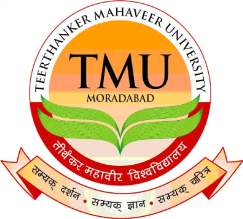 FACULTY OF ENGINEERING & COMPUTING SCIENCES
TEERTHANKER MAHAVEER UNIVERSITY, MORADABAD
Project Brief
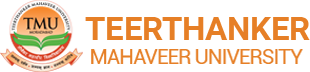 Guidelines: Mention brief about the project and it’s component
2
2
T012B/ Template Version 5.0
Purpose of The Project
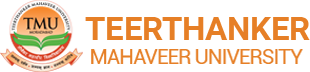 Guidelines:  Mention advantage from this project, the audience/ users who will get benefitted
3
3
T012B/ Template Version 5.0
Technologies and Tools to be used
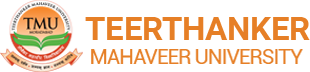 Guidelines: Mention Front End, Back End, Tools (if any)
4
4
T012B/ Template Version 5.0
Project Workflow (Overall Project)
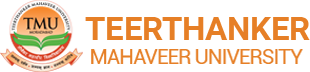 PRE-PRODUCTION-
5
5
T012B/ Template Version 5.0
Project Workflow (Overall Project)
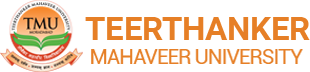 PRODUCTION-
6
6
T012B/ Template Version 5.0
Project Workflow (Overall Project)
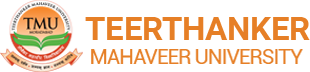 POST-PRODUCTION -
7
7
T012B/ Template Version 5.0
References and Bibliography, if any
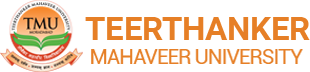 8
8
T012B/ Template Version 5.0
THANKS